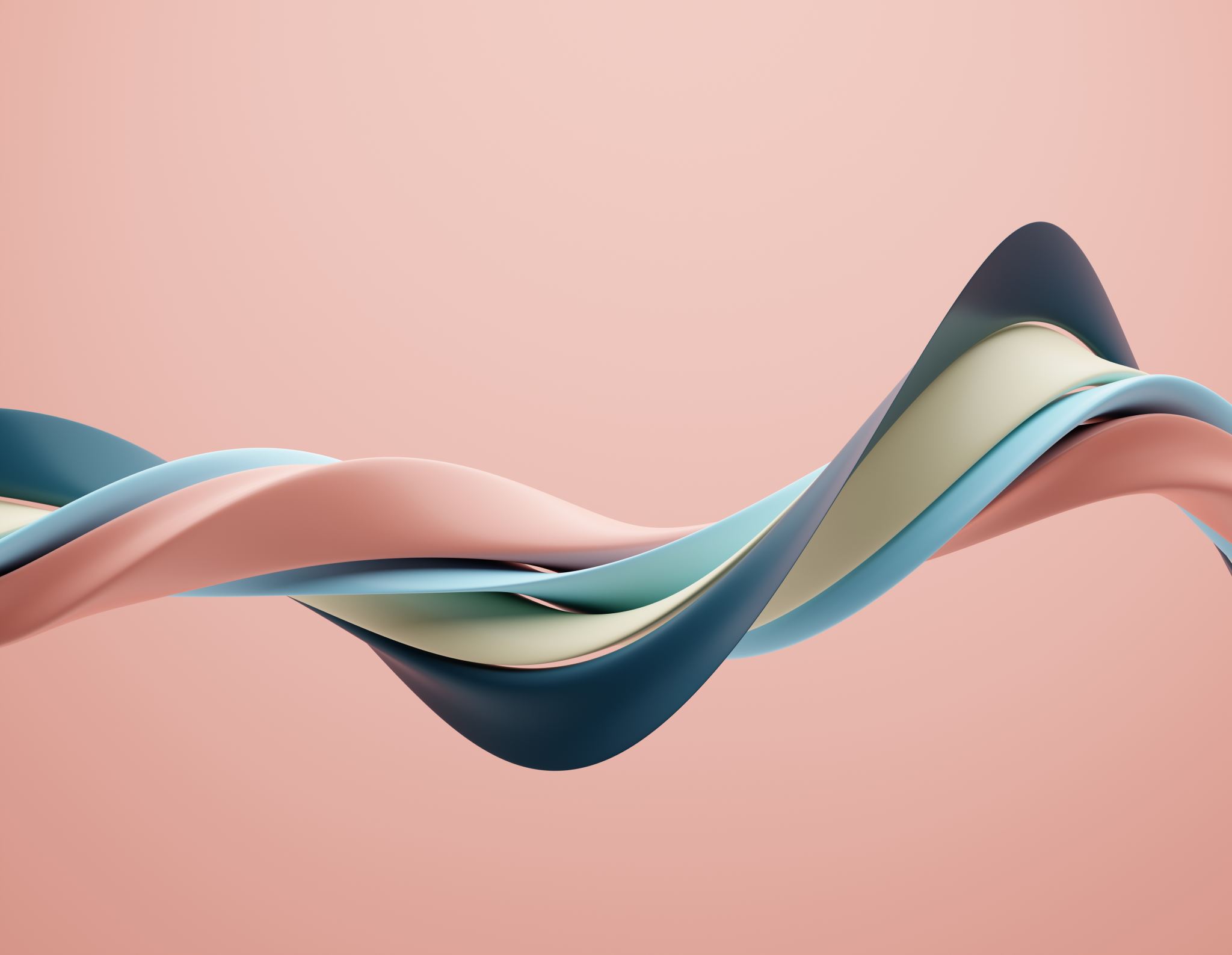 We believe that the ordinances of Baptism and the Lord’s Supper, together with the observance of the Lord’s Day, are of perpetual obligation in the church. Recognizing both immersion and affusion as valid, we leave the determination of the mode of adult baptism to the candidate. Provision shall always be made for the baptism or dedication of infants of believers.
Article 8
Matthew 28:19  |  1 Corinthians 11:24-26  |  Exodus 31:16,17 
|  Matthew 5:17-18
Matthew 28:19    1 Corinthians 11:24–26
Matthew 28:19–20
Go therefore and make disciples of all nations, baptizing them in the name of the Father and of the Son and of the Holy Spirit, teaching them to observe all that I have commanded you. And behold, I am with you always, to the end of the age.” (ESV)
1 Corinthians 11:24–26
and when he had given thanks, he broke it, and said, “This is my body, which is for you. Do this in remembrance of me.”  In the same way also he took the cup, after supper, saying, “This cup is the new covenant in my blood. Do this, as often as you drink it, in remembrance of me.” For as often as you eat this bread and drink the cup, you proclaim the Lord’s death until he comes. (ESV)
Exodus 31:16,17 	Matthew 5:17-18
Exodus 31: 16, 17 (ESV)
Therefore the people of Israel shall keep the Sabbath, observing the Sabbath throughout their generations, as a covenant forever. It is a sign forever between me and the people of Israel that in six days the LORD made the heavens and the earth, and on the seventh day he rested and was refreshed.’” 
Matthew 5 17 18 (ESV): “Do not think that I have come to abolish the Law or the Prophets; I have not come to abolish them but to fulfill them. For truly, I say to you,  until heaven and earth pass away, not an iota, not a dot, will pass from the Law until all is accomplished.
Baptism
Protestant views
	Adult 	Public proclamation of private commitment
	Infant	Imparts grace
			Communicates the covenant
			Communicates the Gospel
Baptism
What does it do?
RC. 		Regenerates and removes inherited guilt from Adam
Luther		Regenerates (sort of)
Validity vs Effectiveness
Valid			Effective	

R. C.			Rite / Ritual		Rite / Ritual

Luther/Calvin		Word of God		Faith

Anabaptist		Faith			Faith
anabaptist
First. Observe concerning baptism: Baptism shall be given to all those who have learned repentance and amendment of life, and who believe truly that their sins are taken away by Christ, and to all those who walk in the resurrection of Jesus Christ, and wish to be buried with Him in death, so that they may be resurrected with Him, and to all those who with this significance request it [baptism] of us and demand it for themselves. This excludes all infant baptism, the highest and chief abomination of the pope. In this you have the foundation and testimony of the apostles. Mt. 28, Mk. 16, Acts 2, 8, 16, 19. This we wish to hold simply, yet firmly and with assurance.
Luther

The third sub-section in the section on baptism in The Large Catechism discusses who receives the gifts and benefits of baptism. Luther’s unequivocal answer is that only the one who believes receives what is offered and promised in baptism. Indeed, “faith alone makes the person worthy to receive the saving, divine water profitably.”

Moreover, faith is so necessary that it can save even apart from the sacrament. Baptism, therefore, justifies only in so far as what is promised is received by faith alone. It is a sacrament of justification simply because it is a sacrament of “a justificatory faith, and not of works.” “Thus, baptism justifies nobody, and gives advantage to nobody; rather, faith in the word of the promise to which baptism was conjoined, is what justifies, and so completes, that which the baptism signified.”
https://www.thegospelcoalition.org/themelios/article/sola-fide-compromised-martin-luther-and-the-doctrine-of-baptism/
Luther - continued

A related problem is that Luther’s view of the efficacy of baptism is in tension with his belief that baptism signifies and accomplishes full and complete justification. This tension is created by the fact that baptized people apostatize. Since people apostatize then either baptism does not save infants or complete justification is not given in baptism. Though both options are unacceptable to Luther, the fact that the work of baptism is not completed until death lends itself to the latter. Interestingly, in order to resolve this tension, later Lutheranism taught that what is given in baptism can be lost.

The central problem, however, with Luther’s doctrine of baptism is that, while it is not absolutely necessary, it is ordinarily necessary for salvation. Writing in 1520 against the medieval tradition, Luther willingly acknowledges that one can be saved apart from the sacrament, though not apart from faith. He maintains this belief even through his debates with the Anabaptists where he emphasizes the power and necessity of baptism. Noting that the word can exist without the sacrament, but not vice versa, Luther says that “in case of necessity, a man can be saved without the sacrament, but not without the word; this is true of those who desire baptism but die before they can receive it.”
https://www.thegospelcoalition.org/themelios/article/sola-fide-compromised-martin-luther-and-the-doctrine-of-baptism/
Calvin
Calvin offers two biblical lines of defense for the practice of baptizing the children of believers: the covenant, and Christ’s own dealings with children and infants. 
Covenant
Calvin understands that the covenant God made with Abraham and his children is still in force. The sign and seal of that covenant under the old administration was circumcision, but under the new administration the same covenant has a new sign and seal, that is, baptism. Calvin consistently reasons by analogy between circumcision and baptism. Calvin considers it “incontrovertible that baptism has taken the place of circumcision to fulfill the same office among us [New Covenant believers]” (Institutes 4.16.4). While God does not specifically command New Covenant believers to baptize their children, he did explicitly command Old Covenant believers to circumcise theirs. Further, Calvin sees that New Covenant as a magnification and extreme growth of the grace of God. If our children were included in the covenant graces of God under the Old Covenant and were given the sign of that covenant, how much more under the New Covenant should they be included and given the sign of the covenant. Calvin reasons that “if the covenant still remains firm and steadfast, it applies no less today to the children of Christians that under the Old Testament it pertained to the infants of the Jews” (Institutes 4.16.5). For Calvin, baptism does not bring the infant into the covenant, but baptism is given to the infant because of the child’s status in the covenant. Thus, he makes bold to say that “baptism is properly administered to infants as something owed to them” (Institutes 4.16.5). https://www.wrs.edu/assets/docs/Journals/2007a/Prussic-Calvin_on_Infant_Baptism.pdf
Calvin – continued
2. Christ and Children
Calvin sees Christ’s own dealings with infants and children as a confirmation of the same position.8 When Christ is indignant that his disciples are preventing the children (infants and little children [bre,fh and paidi,a]) from coming to him, Calvin takes careful note of what Christ says of the children and what he does to them. Christ wants the little children to come to him. He says that the Kingdom of God belongs to such children as those he holds in his arms, and then admonishes the adults to become like the children. Further, Christ blessed the children. Calvin reasons that if we are to take our children to Christ, if he holds them, blesses them, says that the Kingdom is theirs and commands us to become like them in order to enter the Kingdom, that we should not withhold or deny the mere external sign of all these blessings, that is, baptism. If the substance is present, should not the external indication of that substance also be present? https://www.wrs.edu/assets/docs/Journals/2007a/Prussic-Calvin_on_Infant_Baptism.pdf
Calvin – infant faith
For Calvin, the children of believers are children of promise. Parents submit their children to the church for baptism based upon God’s promise. They then nurture and train the children to bring forth the promised fruit. “Infants are baptized into future repentance and faith”(Institutes 4.16.20). Moreover, “if it please him, why may the Lord not shine with a tiny spark at the present time on those whom he will illumine in the future with the full splendor of his light”(Institutes 4.16.19) More than future grace, Calvin asks why we should ever suppose that God would not regenerate our children from the womb [?]
Covenant children are spiritually dead by nature, but, according to Calvin, Christ summons them to himself and make them live in himself. Further, what if God in his infinite power regenerated and saved our children from their mothers’ wombs? Calvin sees this as a real possibility: “Now it is perfectly clear that those infants who are to be saved (as some are surely saved from that early age [that is, from the womb]) are previously regenerated by the Lord”(Institutes 4.16.17). Calvin sees both John the Baptist and Jesus himself as evidence that God can and sometimes does call infants from the womb and give them new life. Infant regeneration may come through different means than that of adults, but Calvin does not pretend to know how God accomplishes this, he just knows that, when God wills, he does accomplish it. https://www.wrs.edu/assets/docs/Journals/2007a/Prussic-Calvin_on_Infant_Baptism.pdf
Effects of Baptism
Roman Catholic			Regenerates		Sacraments works automatically
							(sort of)
Luther				Regenerates		by faith (sort of)

Calvin				Marks with Covenant	by faith
				(can regenerate)	

Anabaptists (Baptists)		Public proclamation	benefit of obedience
Modes of baptism
1. Immersion – Baptists and some non-denominational Christians: generally believe that baptism is only valid through immersion, as the Greek word "baptizo" means "to submerge".  Some immerse infants. (Luther)
2. Sprinkling or Pouring - Lutherans, Anglicans, Presbyterians, and Congregationalists: practice baptism by sprinkling or pouring, believing it is a sufficient and valid method.
Why sprinkle or pour?
As a work applied by the Holy Spirit, baptism symbolizes the outpouring of the Holy Spirit on the Day of Pentecost. Before ascending to heaven, Jesus instructed his disciples to remain in Jerusalem to await the baptism of the Holy Spirit, which is symbolized by water baptism (Acts 1:5). On the Day of Pentecost, Peter explained all that had happened in this way: “Being therefore exalted at the right hand of God, and having received from the Father the promise of the Holy Spirit, he has poured out this that you yourselves are seeing and hearing” (Acts 2:33; cf. Isa. 44:3; Joel 2:29; Acts 10:45, 47–48). Baptism by pouring symbolizes the outpouring of the Holy Spirit, whom Christ gave us on the Day of Pentecost, according to the promises of the gospel.
Sprinkling and pouring also align with Old Testament baptismal practices. Priests were sprinkled with oil and blood for their consecration (Lev. 8:30), along with the command to “wash them with water” (Ex. 29:4; 30:20; Lev. 8:6; cf. Ezek. 16:4). While it is unclear precisely what mode “washing” would be, there is much more clarity given in the purification of the Levites, who were cleansed for their ministry by the sprinkling of water: “Thus you shall do to them to cleanse them: sprinkle the water of purification upon them, and let them go with a razor over all their body, and wash their clothes and cleanse themselves” (Num. 8:7). Furthermore, the Lord sometimes commanded ritual purifications for various ceremonial uncleannesses in Israel with the word “bathe” (e.g., Lev. 15:6–8, 11, 13; cf. Ezek. 16:9). Like the word “wash,” the word “bathe” does not specify the mode of bathing. When the language is specific as to mode, however, the command is for “throwing” or “sprinkling” water on Israelites for their purification (Num. 19:13, 18–21). https://harvestpca.org/sprinkling-pouring-or-immersion-mode-of-baptism-at-harvest/#:~:text=Beyond%20the%20debate%20about%20the,we%20treat%20baptisms%20by%20immersion?
What is acceptable at college church?
1. Adult baptism as a public proclamation of faith
2. Infant baptism done in the name of the “Father, Son and Holy Spirit.” This includes Roman Catholic baptism. The baptism is accepted, the Roman Catholic Doctrine of Baptism is NOT accepted. Lutheran baptism is accepted, any notation of baptism as a regenerating act APART from faith is not accepted.
3. Adults who have been sprinkled or poured.
Communion or Eucharist
R. C.  – Transubstantiation (sacrifice)
Luther – Real Presence – in, with and under
Calvin – Spiritual Presence
Zwingli – Presence but not tied to elements
Anabaptist – No presence - memorial
Why would anyone believe it is more than a memorial service?
In Paul’s First Epistle to the Corinthians we find some striking statements regarding Christ in the Lord’s Supper (1 Cor 10:16-22; 11:27-31). The first of these passages tells us that the Supper is a communion or participation in the body and blood of Christ, and it underscores the impossibility of communing with Christ and with the powers of darkness in pagan repasts. The second passage tells us that whoever eats and drinks in an unworthy manner is guilty of the body and blood of Christ. We also see here that the presence is something that must be discerned.
16 Is not the cup of blessing that we bless a sharing in the blood of Christ? Is not the bread that we break a sharing in the body of Christ? 17 Because there is one bread, we who are many are one body, for we all share the one bread. 18 Look at the people of Israel. Are not those who eat the sacrifices partners in the altar? 19 Am I saying that idols or food sacrificed to them amount to anything? 20 No, I mean that what the pagans sacrifice is to demons and not to God. I do not want you to be partners with demons. 21 You cannot drink the cup of the Lord and the cup of demons. You cannot take part in the table of the Lord and the table of demons. 22 Or are we trying to provoke the Lord to jealousy? Are we really stronger than he is? I Cor 10: 16 - 22
27 For this reason, whoever eats the bread or drinks the cup of the Lord in an unworthy manner will be guilty of the body and blood of the Lord. 28 A person should examine himself first,[h] and in this way[i] let him eat the bread and drink of the cup. 29 For the one who eats and drinks without careful regard[j] for the body eats and drinks judgment against himself. 30 That is why many of you are weak and sick, and quite a few are dead.[k] 31 But if we examined ourselves, we would not be judged. I Cor 11: 27 – 31.
Roman catholic - transubstantition
The doctrine of transubstantiation holds that upon the priest’s consecration of the bread and wine, the accidents (according to the senses) remain the same, but the substance (the internal “essence”) is miraculously transformed into the physical body and blood of Christ.
Roman Catholic - Transubstantiation
According to Catholic teaching, the whole of Christ, body and blood, soul and divinity, is in the sacrament, under each of the appearances of bread and wine and in each part of the appearances of bread and wine (since the substance of bread or wine is in each part of ordinary bread or wine, and the substance of Christ is in each part of the consecrated and transubstantiated elements of the host and the cup  of the sacrament), but he is not in the sacrament as in a place and is not moved when the sacrament is moved. He is perceptible neither by the sense nor by the imagination, but only by the intellectual eye.  Thomas Aqunas, Summa Theologica, III, Question 76
transubstantiation
The word “substance” to indicate the invisible and eternal quality of a thing. The physical aspect of a chair, for example, is temporary and mutable. It changes. Eventually, given enough time, the wood of the chair will break, rot and decay into dust. The “chair-ness” of the chair is the eternal, invisible part and this is what is referred to as the “substance.”
With bread and wine the “breadness” of the bread and the “wine-ness” of the wine is the substance and it is this “substance”  which is transformed. The physical part of the bread and wine is called the “accident” and the accident of bread and wine remain although the substance of the bread and wine have become the Body and Blood of Christ.
We can think of it like this: I have in a room at my home pictures of myself at the age of two being held in my father’s arms. Then there is a picture of me as a high school student and one of me in my thirties and now in my fifties. Each one is totally different because the “accident” of my physical body has changed. However, there is a “substance” of Dwight that is the eternal part of me that has not changed. It is present in each of the pictures even though my body is very different.
https://dwightlongenecker.com/explaining-transubstantiation/#:~:text=In%20other%20words%2C%20the%20reality,:%20Blog%2C%20Patheos%7C0%20Comments
What is the big deal?!?
The prayers had been offered, the promises read, and the psalm sung. Two princes stepped forward to receive Communion, but the deacon refused to give them the cup. The superintendent of the city’s pastors ordered a second minister present to take the cup from the deacon and give it to the nobles, and a struggle for the cup ensued. Outraged by the deacon’s insubordination, the superintendent excommunicated him on the spot. This nasty business occurred in 1559 in Heidelberg, Germany. The minister was the Lutheran theologian Tilemann Hesshus (1527–88), and the deacon was a Zwinglian named Klebitz.
J. I. Good, The Origin of the Reformed Church in Germany (Reading, PA: 1887), PP. 144–45.
Luther
Luther understood the Lord’s Supper above all as a gift to be received from a gracious God. For this reason, he resolutely opposed the idea of the Mass as sacrifice, according to which Christ instituted the Mass as a means of atonement for the actual sins (venial and mortal) both of the living and the dead. Luther did not see any basis for this idea in Scripture, which taught him that the suffering of Christ is an adequate sacrifice for all sins, original as well as actual. For Luther, the daily Masses in which the priests offer up the host amounted to an express denial of the sacrifice of Christ on the cross, made once for all as a perfect atonement for sins (Heb. 9:12, 26). https://jackkilcrease.com/luther-on-christs-real-presence-in-the-eucharist/
luther
Luther simply refused to speculate on how Christ is present and instead settled for affirming that he is there. The presence of Christ in the Supper is miraculous and thus defies explanation. (this in not consubstantiation)
The center of Luther’s theology of the Lord’s Supper is the idea of “sacramental union.” At the Lord’s Table, in this sacred moment in which the elements of bread and wine are sacramentally united to the body and blood of Christ, God simultaneously reveals and hides himself. https://www.thegospelcoalition.org/blogs/trevin-wax/luther-vs-zwingli-2-luther-on-the-lords-supper/
luther
For Luther, divine words are not mere signifiers, but promises that effect what they speak. Hence the words “this is my body . . . this is my blood” possess divine power to bring about the presence of Christ’s flesh and blood.  Faith must simply trusts that God’s words perform what they promise.  To believe otherwise would be to trust in human reason over the God’s clearly stated promises.
The main point for Luther is that one knows that Christ is substantially present in his body and blood “for you” (pro me). https://jackkilcrease.com/luther-on-christs-real-presence-in-the-eucharist/
luther
For Luther, the character of the Lord’s Supper as a gift really given and received depends on the affirmation that these words are not only the vehicle of the promise of the forgiveness of sins, but also that of the real presence of the body and blood of Christ. When Christ places before us the bread and says, “Take, eat, this is my body” and offers us the wine with the words, “Drink of it, all of you, this is my blood, which is poured out for you. Do this in remembrance of me,” Christ is truly offering to us his body and blood. https://jackkilcrease.com/luther-on-christs-real-presence-in-the-eucharist/
luther
Luther insisted that stress must be given to the hearing of the words of institution in faith. The words in the strict sense are the testament of Christ; the bread and the wine are the sacrament. Between words and sacrament Luther insisted on a sharp distinction. The sacrament is oriented to the promise given in the testament. In this regard, the words of institution are not merely to be understood as words of consecration; they are at the same time words of promise addressed to the congregation, which is thereby enabled to receive the gift of the Lord’s Supper in faith. This is why Luther and the Reformers demanded that the words of institution be pronounced clearly and distinctly so as to be comprehensible to the people. This stress on the word of proclamation gave impetus to the demand for the use of the vernacular in liturgical practice. https://jackkilcrease.com/luther-on-christs-real-presence-in-the-eucharist/
Calvin
Union with Christ - We must be united to Christ in order to be saved. 
Col. 1:25 – 28 “I have become its servant by the commission God gave me to present to you the word of God in its fullness- - -  the mystery that has been kept hidden for ages and generations, but is now disclosed to the saints. To them God has chosen to make known among the Gentiles the glorious riches of this mystery, which is Christ in you, the hope of glory. We proclaim him, admonishing and teaching everyone with all wisdom, so that we may present everyone perfect in Christ.” https://www.affinity.org.uk/foundations/issue-68/issue-68-article-1-calvin-s-doctrine-of-the-lord-s-supper-and-its-relevance-for-today
CAlvin
This is the work of the Holy Spirit and faith. Union with Christ involves both the work of the Holy Spirit and the faith of the recipient. What is objectively given by the Holy Spirit must be subjectively received by faith. Calvin also insists that “faith is the principal work of the Holy Spirit”
Calvin did not view union with Christ in the context of the sacraments to be different in kind from the believer’s union with Christ through the ministry of the Word. The sacraments, he says, “have the same office as the Word of God: to offer and set forth Christ to us, and in him the treasures of heavenly grace. But they offer and profit nothing unless received in faith.” But if there is no qualitatively special sacramental grace, why are the sacraments needed? They are given, Calvin says, as visible signs accompanying the Word because of human ignorance and weakness. https://www.affinity.org.uk/foundations/issue-68/issue-68-article-1-calvin-s-doctrine-of-the-lord-s-supper-and-its-relevance-for-today
calvin
By this means God provides first for our ignorance and dullness, then for our weakness. Yet properly speaking, it is not so much needed to confirm his Sacred Word as to establish us in faith in it. But as our faith is slight and feeble unless it be propped up on all sides and sustained by every means, it trembles, wavers, totters, and at last gives way. Here our merciful Lord, according to his infinite kindness, so tempers himself to our capacity that, since we are creatures who always creep on the ground, cleave to the flesh, and, do not think about or even conceive of anything spiritual, he condescends to lead us to himself even by these earthly elements, and to set before us in the flesh a mirror of spiritual blessings. https://www.affinity.org.uk/foundations/issue-68/issue-68-article-1-calvin-s-doctrine-of-the-lord-s-supper-and-its-relevance-for-today
calvin
For Calvin, the sacraments are signs and seals of the covenant promises of God, that Christ himself is the material content of these covenant promises, that the sacraments are objective offers of Christ to the believer, and that they are instruments used by God to unite his people with Christ. 
However, For as we do not doubt that Christ’s body is limited by the general characteristics common to all human bodies and is contained in heaven (where it was once for all received) until Christ returns in judgement [Acts 3:21], so we deem it utterly unlawful to draw it back under these corruptible elements or to imagine it to be present everywhere. https://www.affinity.org.uk/foundations/issue-68/issue-68-article-1-calvin-s-doctrine-of-the-lord-s-supper-and-its-relevance-for-today
Calvin
Calvin asserted a true but spiritual communion with Christ, particularly with the incarnate humanity. By “spiritual”, of course, Calvin does not mean that the believer’s communion with Christ is somehow less than true and actual. Rather, the communion is accomplished by the powerful work of the Holy Spirit. Calvin writes,
“Even though it seems unbelievable that Christ’s flesh, separated from us by such great distance, penetrates to us, so that it becomes our food, let us remember how far the secret power of the Holy Spirit towers above all our senses, and how foolish it is to wish to measure his immeasurableness by our measure. What, then, our mind does not comprehend, let faith conceive: that the Spirit truly unites things separated in space.” https://www.affinity.org.uk/foundations/issue-68/issue-68-article-1-calvin-s-doctrine-of-the-lord-s-supper-and-its-relevance-for-today
Zwingli
For Zwingli, participation in the Lord’s Supper was a community event in which the people of God came together to be nourished by Christ through his Spirit. In fact, to Zwingli’s way of thinking, the Lord’s Supper is “no true meal if Christ is not present.” The bread and the wine are “the means by which an almost mystical union with Christ is achieved.”1  Yet Zwingli rejected Luther’s idea of the presence of Christ in the elements since he could not agree with Luther’s conviction that Christ’s human body was ubiquitous (that is, able to be present everywhere). https://www.desiringgod.org/articles/the-bitter-splinters-of-Marburg. See also Bruce Gordon, Zwingli: God’s Armed Prophet (New Haven, CT; London: Yale University Press, 2021), 237–38.
anabaptists
Shift from vertical – how is Christ present? To the horizontal – how are we the  body of Christ?
The Anabaptists were in large measure agreed that an important element of the Lord’s Supper was that of unity. It was for this reason that the Lord’s Supper and church discipline were so closely connected in Anabaptist practice. Partaking amid disunity and impurity was tantamount to eating unworthily, in the eyes of Grebel, “for the body of church is destroyed when one has fellowship with ‘false brethren’.” 26 For Marpeck and others, the Supper was a way of maintaining the purity of the church. 27 The Supper and church discipline were two of the vital signs of the church. Klaassen says,
The purpose of the Supper, especially, is to express in signal form the reality of this new community of love and peace and truth. The letter of Grebel and his friends to Müntzer repeatedly makes reference to the “rule of Christ” or “Christ’s rule of binding and loosing” found in Matt. 18:15-18. The Supper should never be used without it. It is not a legal formula disclosing the steps by which a person should be expelled from the church . . . but a way of dealing {35} with sin and evil in the new community. 28 https://directionjournal.org/12/3/element-of-unity-in-anabaptist-practice.html
Anabaptist
Schleitheim Confession of 1527
Third. Eucharist or Communion: In the breaking of bread we are of one mind and are agreed [as follows]: All those who wish to break one bread in remembrance of the broken body of Christ, and all who wish to drink of one drink as a remembrance of the shed blood of Christ, shall be united beforehand by baptism in one body of Christ which is the church of God and whose Head is Christ. For as Paul points out we cannot at the same time be partakers of the Lord's table and the table of devils; we cannot at the same time drink the cup of the Lord and the cup of the devil. That is, all those who have fellowship with the dead works of darkness have no part in the light Therefore all who follow the devil and the world have no part with those who are called unto God out of the world. All who lie in evil have no part in the good.  Therefore it is and must be [thus]: Whoever has not been called by one God to one faith, to one baptism, to one Spirit, to one body, with all the children of God's church, cannot be made [into] one bread with them, as indeed must be done if one is truly to break bread according to the command of Christ.
anabaptist
This parable is used in many forms in Anabaptist literature. Here is one example. 
The grains had to be brought together into one flour and one loaf. Not one of them could preserve itself as it was, or keep what it had. Every grain has given itself and its {36} whole strength into the bread. In the same way the grapes. The grapes must be pressed for the wine. Every grape gives all its strength and all its juice into the uniform wine. In it no grape can keep anything for itself. Only in this way does wine come into being. Grapes and grains which remain whole are only fit for the pigs or the muck heap. They have nothing to do with bread and wine. If they kept back strength and body for themselves, they lost everything and remained lost. Robert Friedmann, The Theology of Anabaptism (Scottdale, PA: Herald Press, 1973). pp. 142-43.
What is acceptable at College Church?
Any of the protestant views
The observation of the lord’s day
This is a matter of conscience
Christ is Lord
We believe that a Christian must strive to live a life in which Christ is Lord of all thoughts, actions, and words.
A Christian must recognize that there are actions and attitudes that are inconsistent and inappropriate, such as sinning against the body of Christ or one’s own body.
A Christian led by the Holy Spirit will, after prayer and studying the Scriptures, exercise freedom responsibly with loving regard for the sensitivities and weaknesses of others.
1 Corinthians 8:9, 13  |  Romans 14
What is the Lord’s Day?
The Lord’s day (as distinguished from the day of the Lord) is Sunday. The term Lord’s day is used only once in Scripture. Revelation 1:10 says, “I was in the Spirit on the Lord’s day, and I heard behind me a loud voice like a trumpet.” Since the apostle John does not elaborate on the meaning of “Lord’s day,” we can assume that his target audience, first-century Christians, were already familiar with the expression.
https://www.gotquestions.org/Lords-day.html
Is the Lord’s Day the Same as OT Sabbath?
The Sabbath day was instituted by God for the nation of Israel to commemorate His deliverance of them from Egypt (Deuteronomy 5:15). Sabbath began Friday at sunset and ended Saturday at sunset and was to be a day of complete rest from all labor, symbolic of the Creator’s resting on the seventh day (Genesis 2:2–3; Exodus 20:11; 23:12). The Sabbath was a special sign to the Israelites that they had been set apart as followers of the most High God. Their keeping of the Sabbath would help distinguish them from the nations around them. However, nowhere in Scripture is the Sabbath ever referred to as the Lord’s day. The term Sabbath was still in use within the Jewish community in New Testament times and is referred to as such by Jesus and the apostles (Matthew 12:5; John 7:23; Colossians 2:16). https://www.gotquestions.org/Lords-day.html
Some thoughts on sunday
1. The Importance of the First Day Starts in Scripture.
Scripture reports that the New Testament church gathered to worship on Sunday (Acts 20:7; 1 Cor. 16:2; Rev. 1:10). But Scripture doesn’t use the word Sunday, a name associated with sun worship (12–14). Instead, the early church spoke of Sunday as the first day of the week, or the first day from the Sabbath (9).
Theses are taken from - https://www.thegospelcoalition.org/reviews/a-brief-history-of-sunday/
See also - A Brief History of Sunday: From the New Testament to the New Creation, Justo González, Eerdmans (2017). 167 pp. The notes in ( ) are pages from Gonzalez.
sunday
2. The Early History of Worship Is Not the Same as Our Sunday Morning Traditions.
Jews marked time “from sunset to sunset.” Therefore, while we might assume that churches meeting on the Lord’s Day met on Sunday morning, Acts 20:7 indicates Christ’s disciples met at night “on the first day of the week”— Eutychus. Under the Jewish calendar churches gathered on Saturday night, not Sunday (22).
In the earliest days, worship consisted of Sabbath-keeping and resurrection-celebrating on two different days. In time, the former decreased and the latter persisted, but as González observes, “the notion that Sunday has taken the place of the Sabbath is notably absent from early Christian literature” (23).
Sunday
3. Sunday Had Typological Significance.
If Sunday didn’t replace the Sabbath, what did the earliest Christians think about the day? González lists three theological factors for worship on Sunday. First, it was the day Christ rose from the grave. This is what makes Sunday the Lord’s Day and why the New Testament church gathered on this day (24–27). Second, it was the first day of a new creation. As 2 Corinthians 5:17 identified believers as new creations in Christ, so the first day after the Sabbath would, according to Genesis, have been a day of (new) creation. Third, Sunday was also the eighth day, a day that both related to circumcision and also “the final day of eternal rest and joy” (29).
Physical rest akin to the Mosaic law, however, was not at first part of that symbolism. Instead, resurrection and new creation provided the typological substance.
Sunday
4. Sunday Became a Day of Rest under Constantine.
For the first three centuries of the church, there was “no expectation that on the Lord’s Day one is to rest from one’s labors” (39). Roman slaves had to work on that day. Not until Christendom shaped commerce did Sunday become a day of rest. The first mention of Sunday rest was issued by Constantine. González cites an edict written in March 321 (Codex Justinianus 3.12.3): “On the venerable day of the Sun let the magistrates and people residing in cities rest, and let all the workshops be closed” (43). He shows that Christendom initiated by Constantine led to the practice of Sabbath-keeping on Sunday.
This evidence challenges Sabbatarians to consider the way in which the history of Sunday and Christianity as a state-sponsored religion has influenced their views of the Sabbath.
Sunday
5. The Mood and Practices of Sunday Changed over Time.
In the early church, the Lord’s Day celebrated Christ’s resurrection and the dawn of a new creation; in the Middle Ages, it became more like a funeral. Sunday worship lost its joyful tenor and was driven by “fear of excommunication” (82).
In this same era, legislation commending cessation from work continued (83). Leaders urged prayerfulness on this day, but in reality dances and other forms of revelry exploded (87–89). Many who celebrated Mass also participated in such festivities—making Sunday a rather confused day of “prayer and play.”
When reform came to the church, great strides were taken to change practices of worship, including the calendar. That said, González observes how the reformers did little to recover the Sunday practices of the early church. Instead, they continued to worship on Sunday more out of “convenience” than theological conviction (113). Likewise, they imported new symbolism into the day. For some the day of rest reminded that “no human work can merit the grace of God” (113); for others it was a way to protect workers from exploitation (114). In all, the relationship between the fourth commandment and Sunday practice differed widely.
Sunday
6. The History of Sunday Has Been Shaped by Sabbatarianism.
In Puritan England, the idea of the Sabbath was applied to Sunday. In that period, the entire nation slowed down on Sunday, and three theological reasons arose to support this practice. First, there was agreement that a “connection between Sabbath and creation” entailed a “moral precept that all must obey.” Second, under the new covenant it was not the day of the week that mattered so much as the practice of rest. And third, proper rest required “detailed and exacting legislation.”
In both the confessions of the church and also the national laws of England, there was a strict adherence to practicing rest on Sunday. Naturally this practice led to all manner of debate, but in English Christendom, Sabbatarianism won out, and “blue laws” became the norm in England. Then, because of England’s influence on the founding of America, those same practices appeared in New England, which in turn has shaped American Christianity.
It’s impossible, therefore, to understand Sunday in the West without seeing how Christianity rightly or wrongly formed that day. Even today, “blue laws” continue in some places. And though Sunday has experienced a great secularization, the church itself has sought to recover this day as one set apart for the Lord.
sunday
7. Language Plays an Important Role in Applying Scripture.
Over time, European languages retained pagan day-names, but “in most romance languages, the name for the seventh day of the week reflects the Jewish Sabbath” (16). For instance, English Puritans had no linguistic problem transferring the Sabbath to Sunday, but Spanish speakers could make no such transition. How could the Sabbath change to Sunday when Saturday was called sábado and Sunday domingo?
Here’s an important reminder for English speakers: we need to read non-English speakers. Whereas a native English speaker may see no trouble in transferring the Sabbath to Sunday, this is only because of his linguistic context. While Scripture remains the ultimate arbiter, in debates over the Sabbath, one’s language will play a sizable role.
sabbath
Sabbath
noun
Sab·​bath ˈsa-bəth 
1
a: the seventh day of the week observed from Friday evening to Saturday evening as a day of rest and worship by Jews and some Christians
b: Sunday observed among Christians as a day of rest and worship
2
: a time of rest
principles
The Bible teaches the principle of a day of rest
The Church has set apart a day for gathering for worship 
The day the Church has historically chosen is resurrection day 
The State has played a role in that day. How do you observe the “Lord’s Day” in Iran or North Korea or Israel? What day can / does a Church meet?